A szakdolgozók szerepe az Egészségfejlesztési Irodák működtetésében és az idősek egészségprevenciójában
Domján péter; arndt Brigitta, Dr. Vingender istván
Semmelweis egyetem, Doktori iskola
Egészségtudományi tagozat
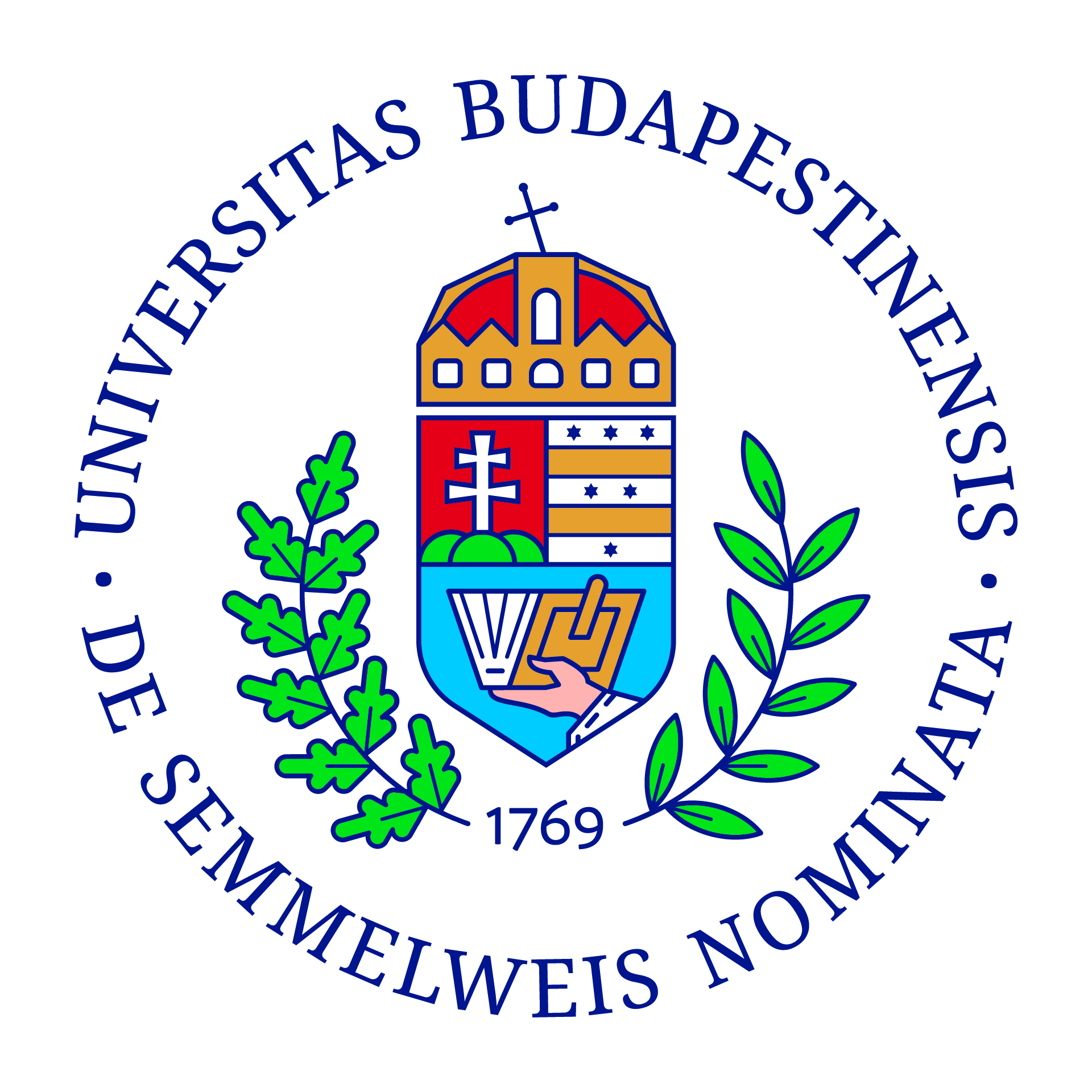 MESZK Egészségügyi Szakdolgozók V. Alapellátási Konferenciája 2024.05.23 – 2024.05.24
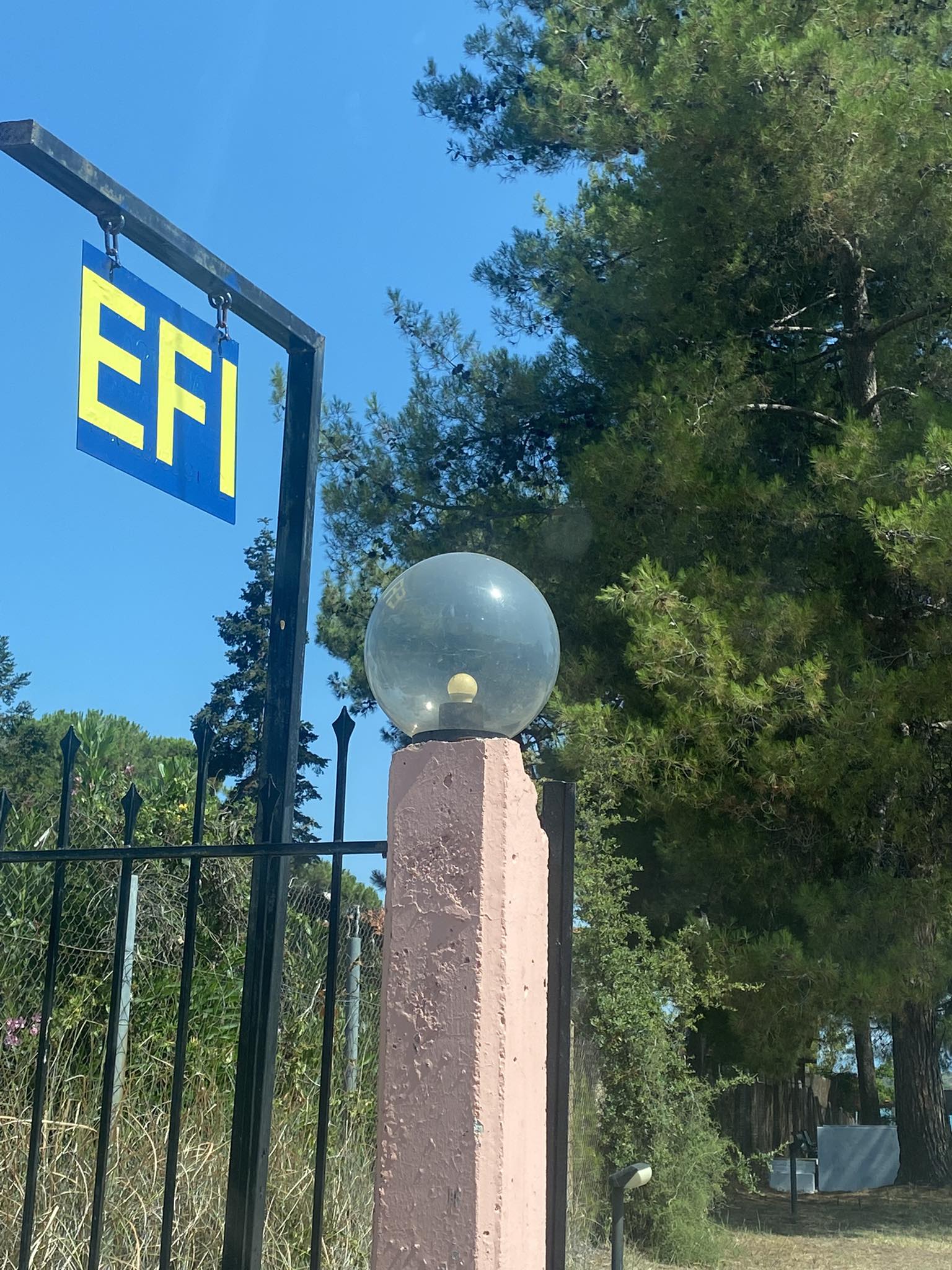 EFI = Egészségfejlesztési Iroda
d
„Valahol Európában….”
MESZK Egészségügyi Szakdolgozók V. Alapellátási Konferenciája 2024.05.23 – 2024.05.24
Bevezetés
Az Egészségfejlesztési Irodák célja a primer és a szekunder prevenció támogatása és megvalósítása
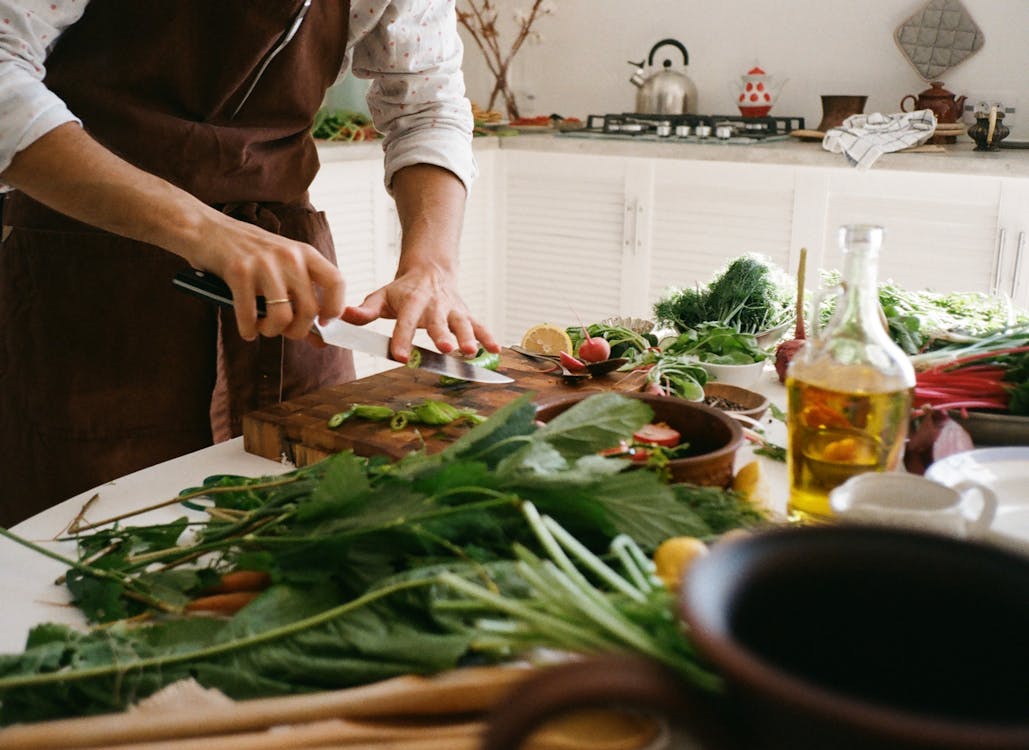 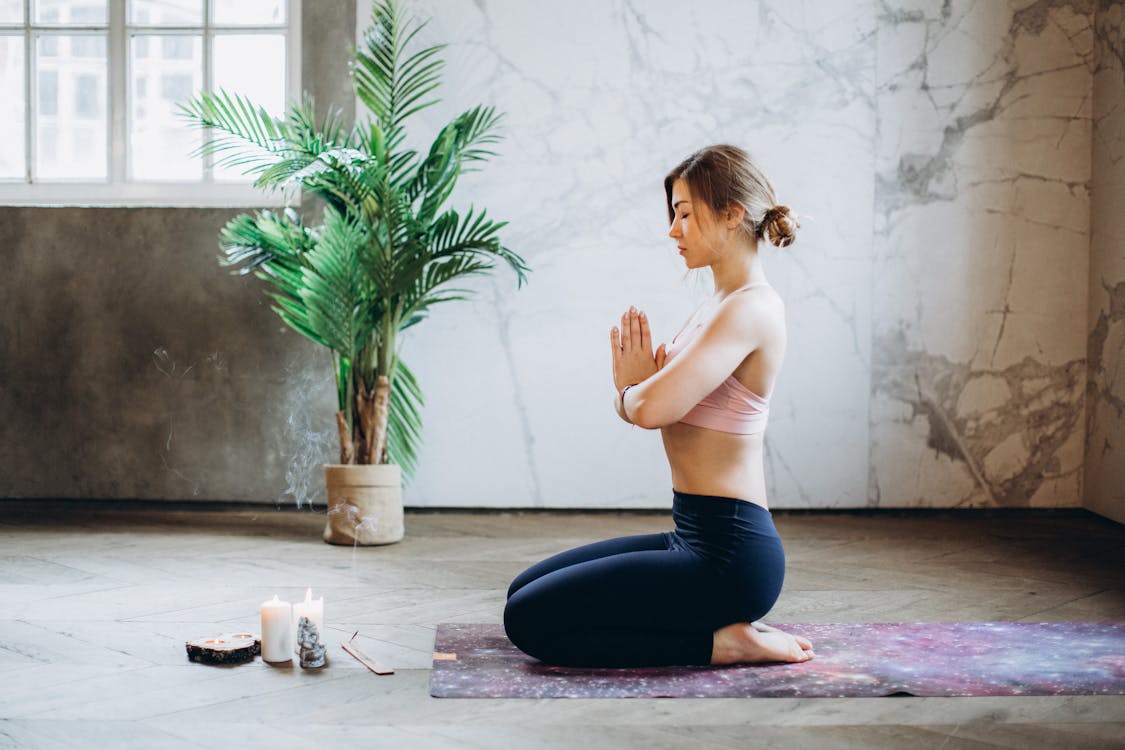 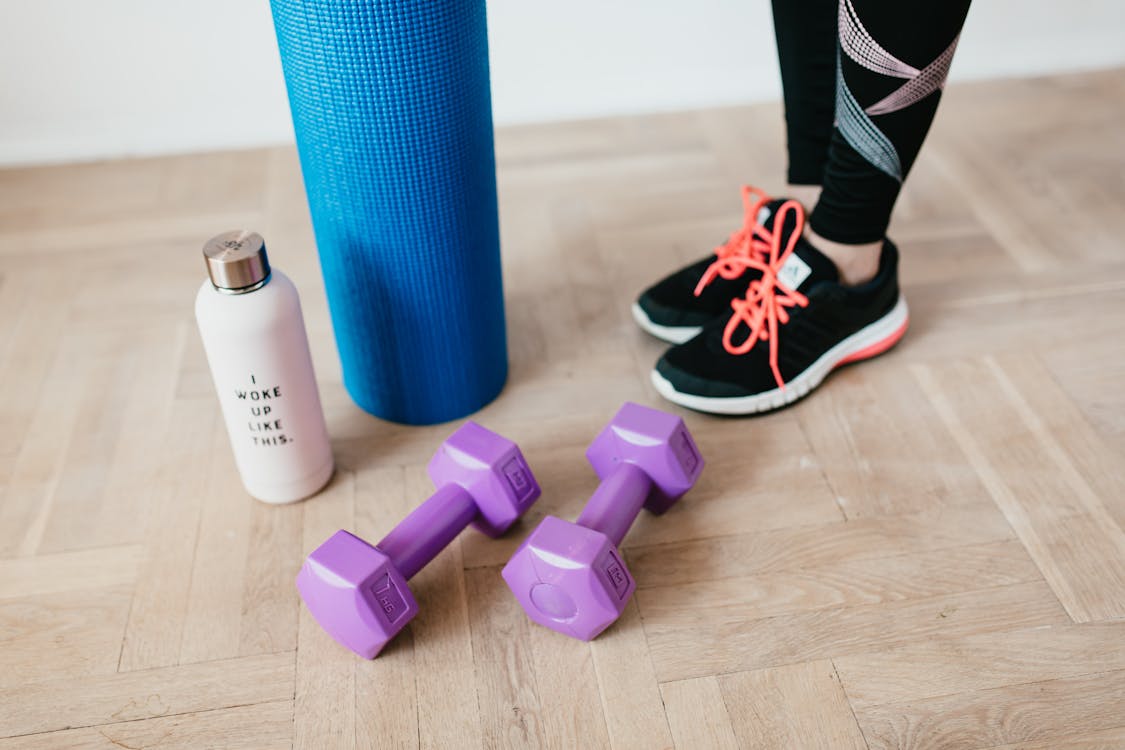 DIETETIKUS
GYÓGYTORNÁSZ
MENTÁLHIGIÉNÉS SZAKEMBER
PSZICHOLÓGUS
+ DIPLOMÁS ÁPOLÓ; SZOCIÁLIS MUNKÁS; PROJEKTVEZETŐ
MESZK Egészségügyi Szakdolgozók V. Alapellátási Konferenciája 2024.05.23 – 2024.05.24
Öregedő magyar társadalom KSH (2023)
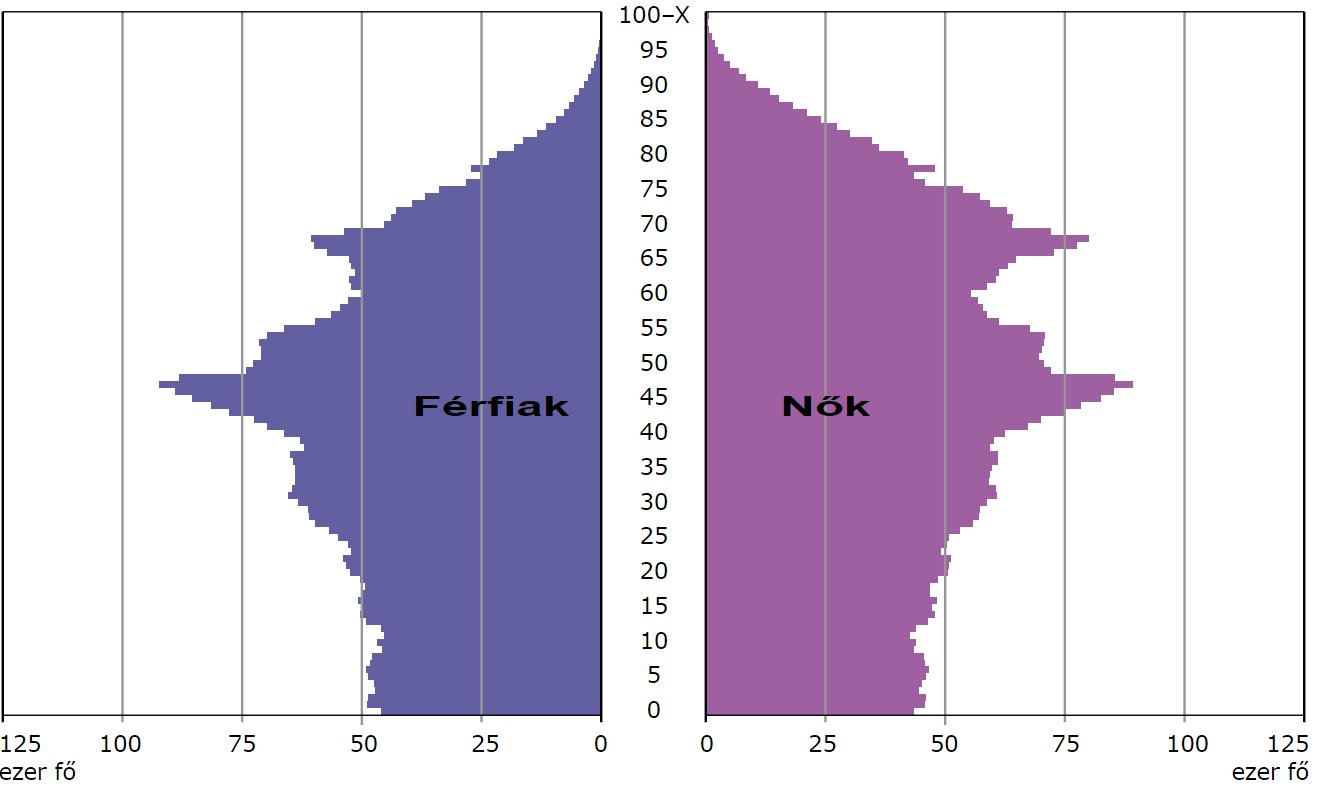 Forrás:  https://www.ksh.hu/interaktiv/korfak/orszag.html (2024.04.14)
Egészségfejlesztési Irodák területi elhelyezkedése (N=108)
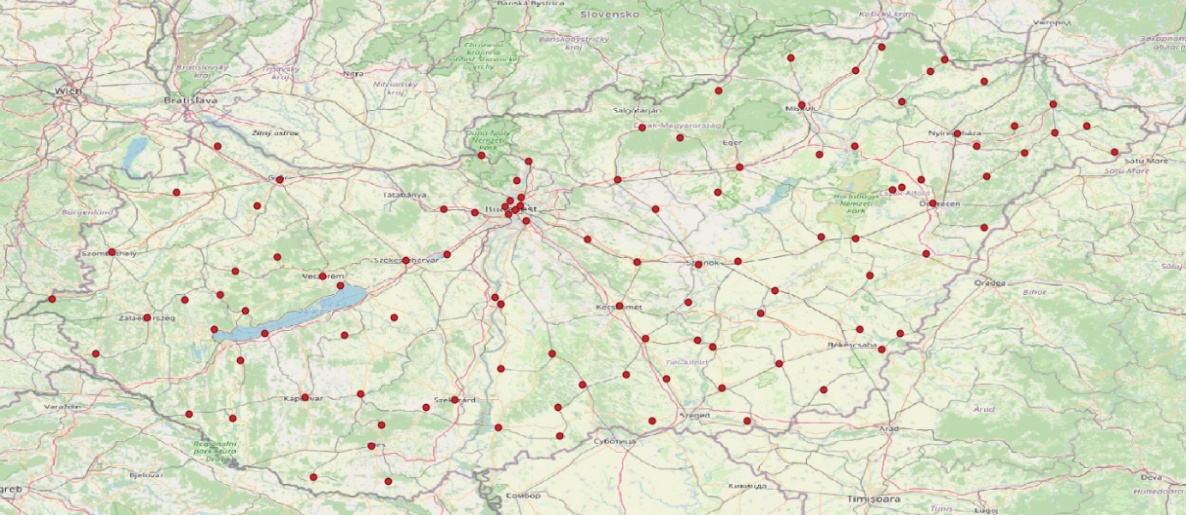 QGIS szoftverrel végzett elemzés NNK adatok alapján 2024.01 (forrás: saját munka)
Kérdőíves felmérés
Saját szerkesztésű online kérdőíves felméréssel (N=108; n=44) vizsgáltuk az Egészségfejlesztés Irodák (EFI) körében (2023.09 – 2023.10), hogy milyen egészségprevenciós szolgáltatásokat biztosítanak a szakdolgozók az idősek számára. 
Vizsgált területek:
Páciensek kora
Kommunikációs csatornák (páciens <-> EFI)
Időseknek biztosított egészségprevenció mértéke
Biztosított egészségprevenciós programok
MESZK Egészségügyi Szakdolgozók V. Alapellátási Konferenciája 2024.05.23 – 2024.05.24
Prevenciós szolgáltatást igénybe vevők kora
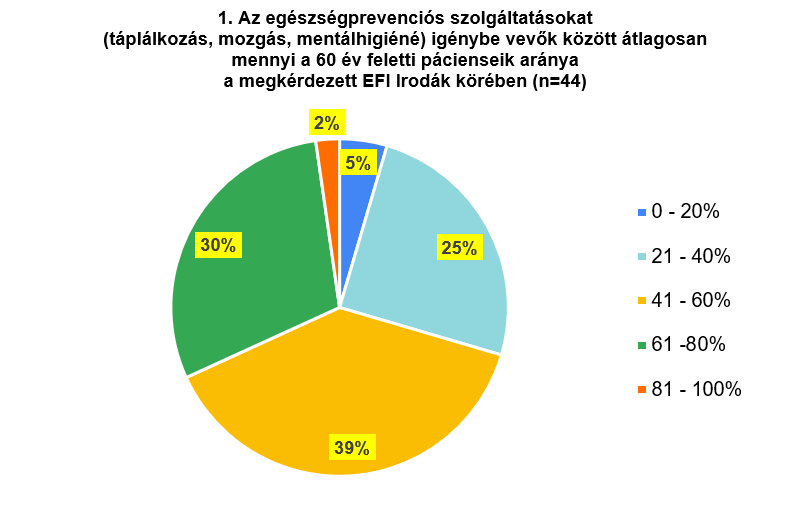 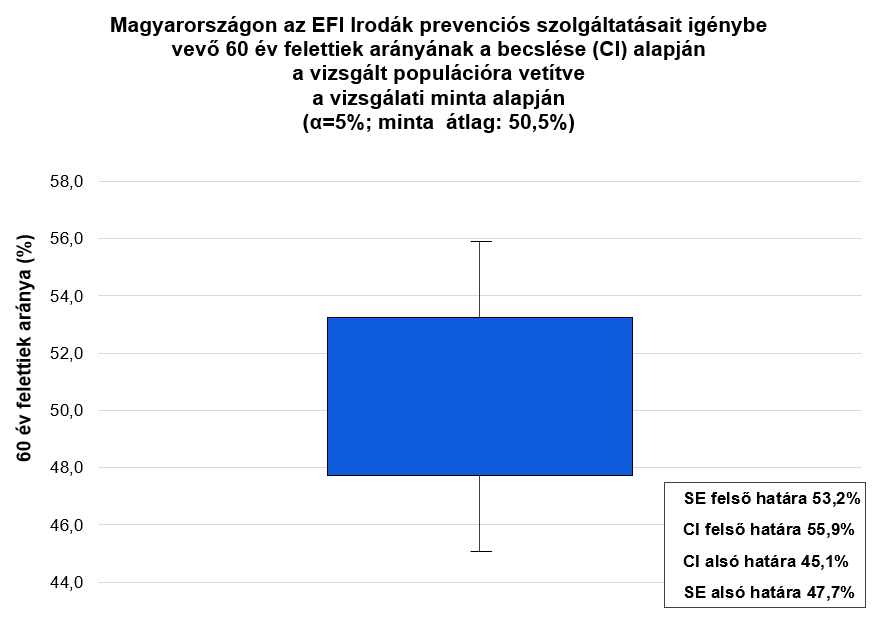 Forrás:  saját kérdőíves felmérés n=44 (2023.09. – 2023.10.)
Időseknek biztosított prevenciós programok
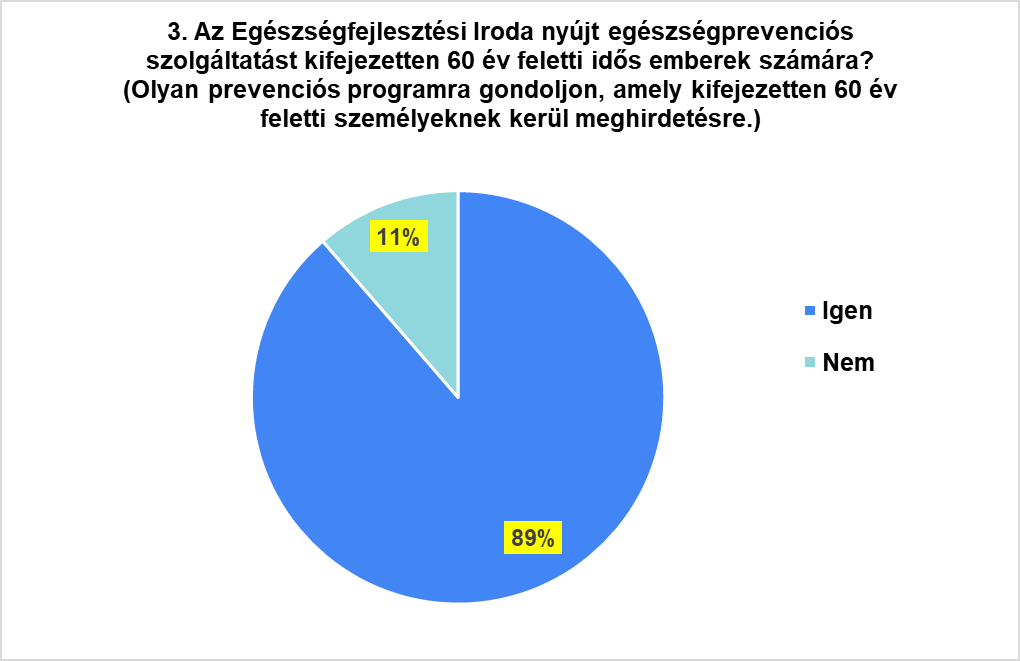 Forrás:  saját kérdőíves felmérés n=44 (2023.09. – 2023.10.)
s
s
Forrás:  saját kérdőíves felmérés n=39 (2023.09. – 2023.10.)
s
s
Forrás:  saját kérdőíves felmérés n=39 (2023.09. – 2023.10.)
s
s
Forrás:  saját kérdőíves felmérés n=39 (2023.09. – 2023.10.)
Összefoglalás
Az Egészségfejlesztési Irodák jelentős szerepet játszanak az idősek egészségmegőrzésében.
Az alapellátással történő együttműködés fontos mérföldköve az egészségfejlesztésnek.
Hosszútávon pozitív egészségfejlesztési eredményeket akkor érhetünk el, ha sikerül a magyar lakosság és az idős személyek egészség attitűdjének pozitív irányba történő a befolyásolása.
További eredmények központi protokollok és marketingkommunikációs kampányok kidolgozásával lehetséges, amelyben a szakdolgozók szerepe kulcsfontosságú.
MESZK Egészségügyi Szakdolgozók V. Alapellátási Konferenciája 2024.05.23 – 2024.05.24
Köszönöm megtisztelő 
Figyelmüket!
domjan.peter@phd.semmelweis.hu
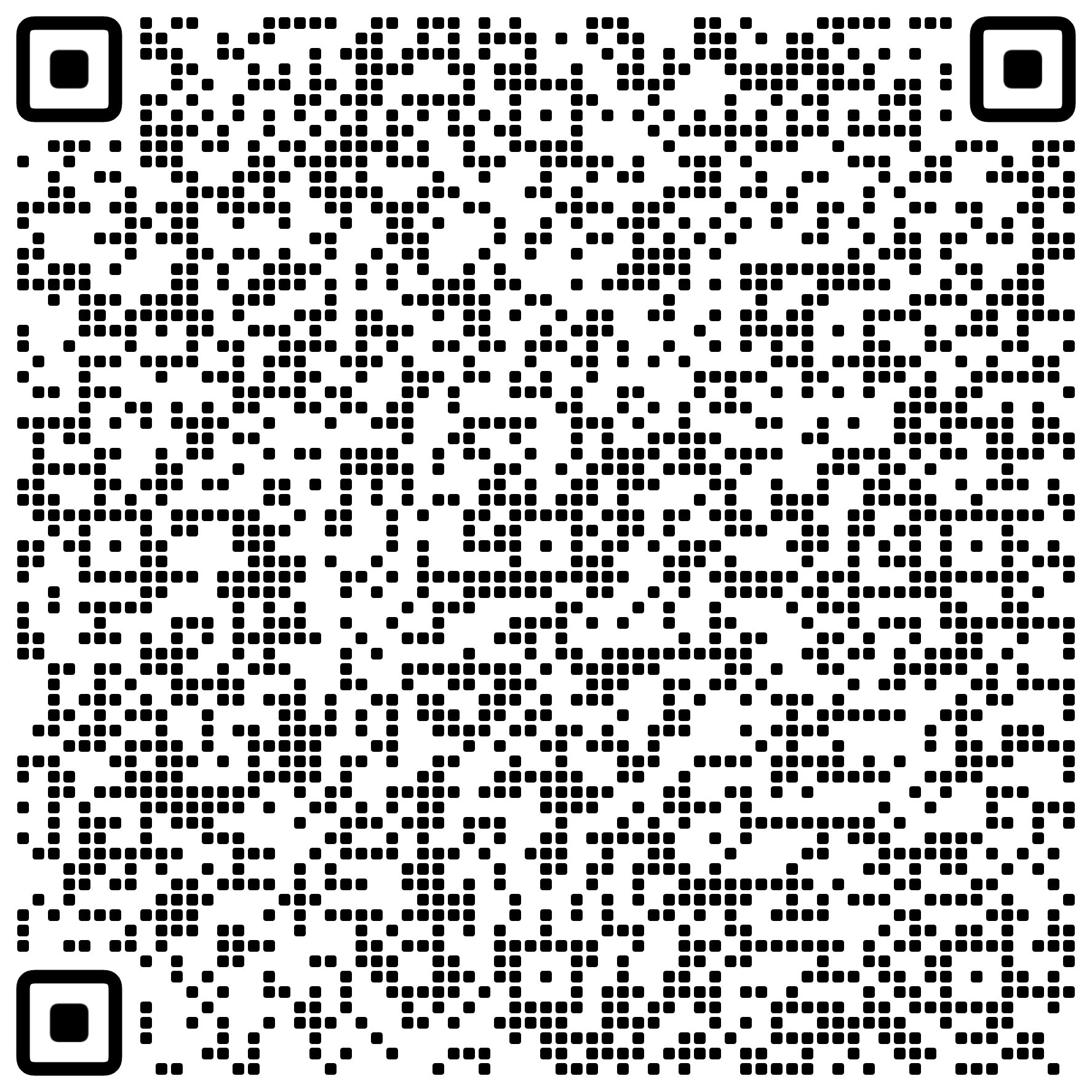 Az egészségügyi dolgozók az alapellátás erejével fontos szerepet játszanak az egészség előmozdításában és a betegségek megelőzésében, amely során a társadalomra kiterjedő egészségügyi kezdeményezések és pozitív attitűd változás szükséges.
MESZK Egészségügyi Szakdolgozók V. Alapellátási Konferenciája 2024.05.23 – 2024.05.24